“Knuffels” hoeveelheden
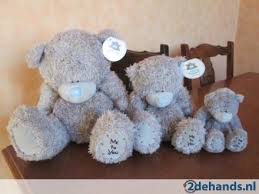 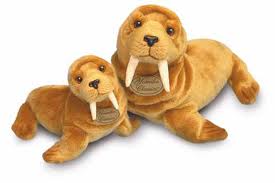 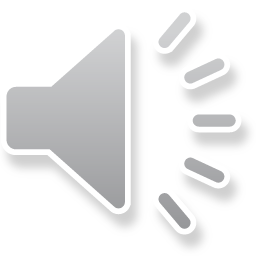 25-2-2014
Annie de Jonge
Waar zie je 1 knuffel?
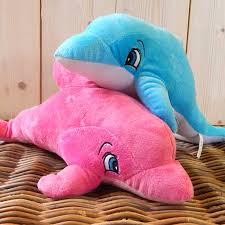 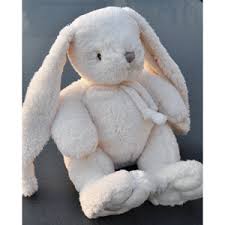 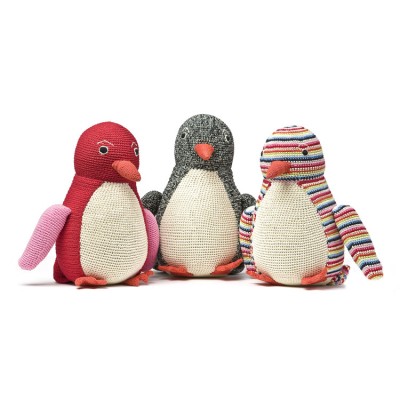 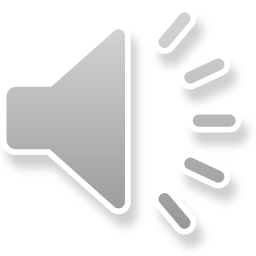 25-2-2014
Annie de Jonge
Waar zie je 2 knuffels?
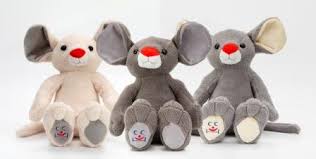 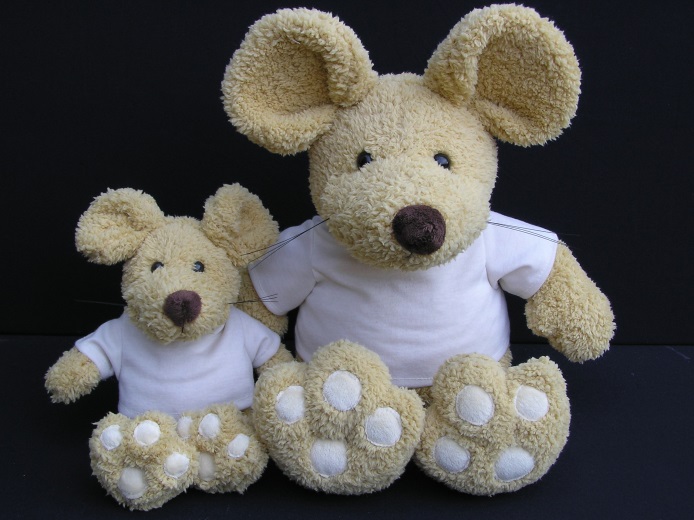 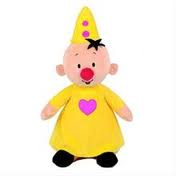 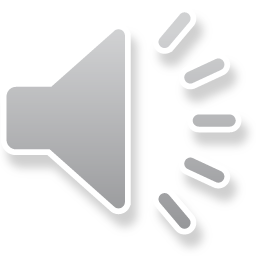 25-2-2014
Annie de Jonge
Waar zie je 3 knuffels?
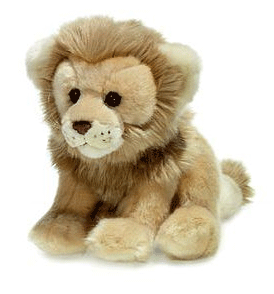 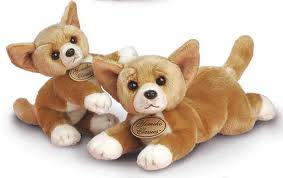 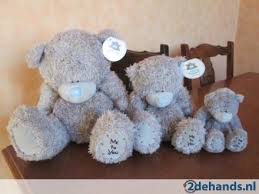 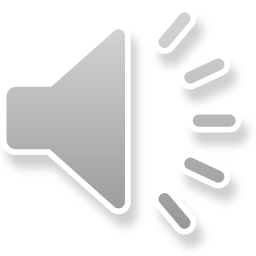 25-2-2014
Annie de Jonge
Waar zie je 2 knuffels?
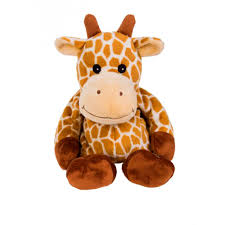 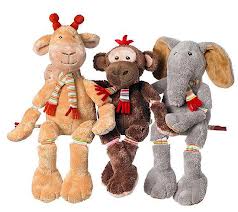 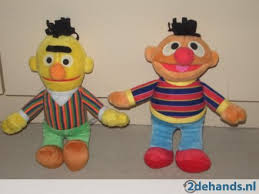 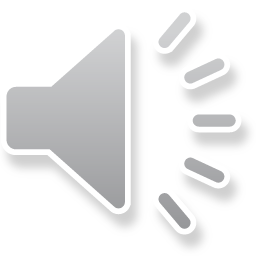 25-2-2014
Annie de Jonge
Waar zie je 1 knuffel?
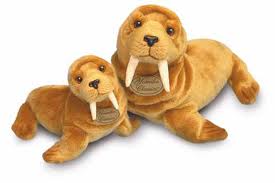 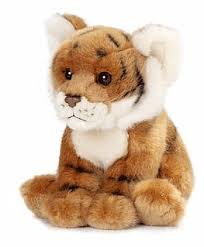 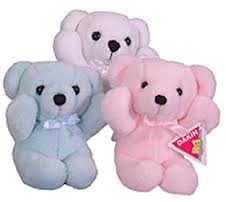 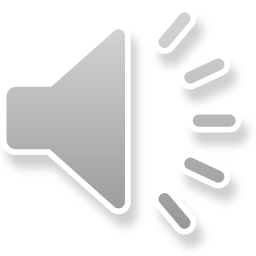 25-2-2014
Annie de Jonge
Waar zie je 4 knuffels?
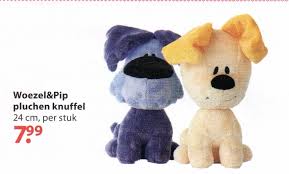 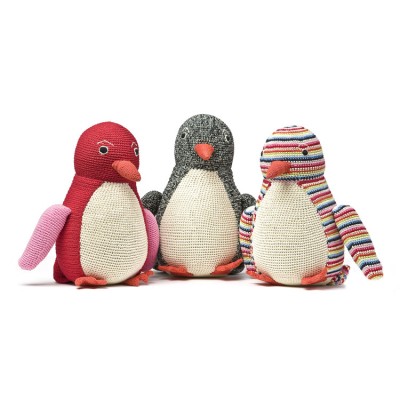 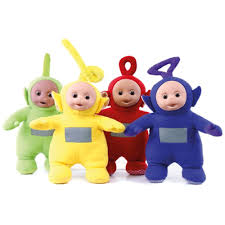 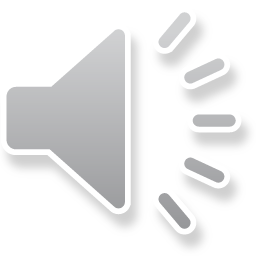 25-2-2014
Annie de Jonge
Waar zie je 5 knuffels?
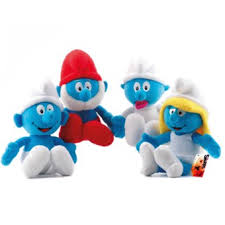 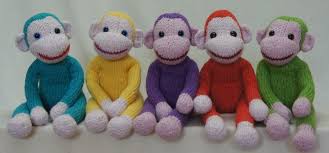 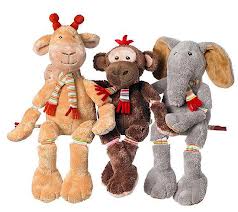 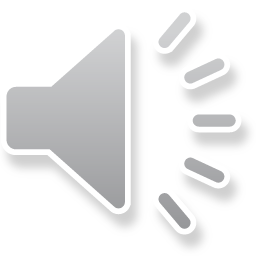 25-2-2014
Annie de Jonge
Waar zie je 3 knuffels?
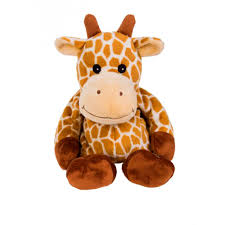 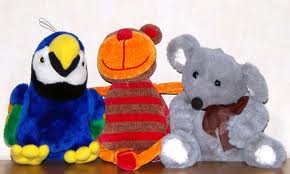 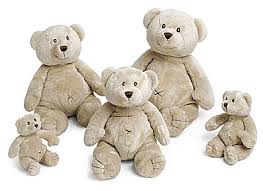 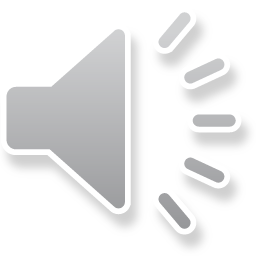 25-2-2014
Annie de Jonge
Waar zie je 2 knuffels?
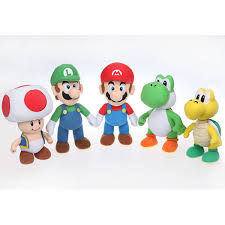 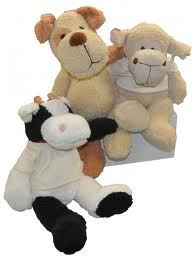 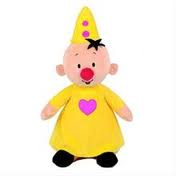 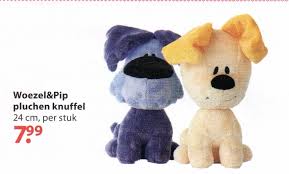 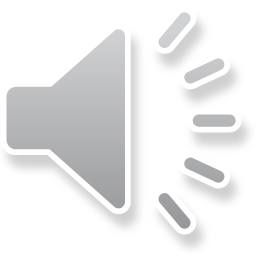 25-2-2014
Annie de Jonge
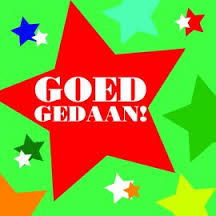 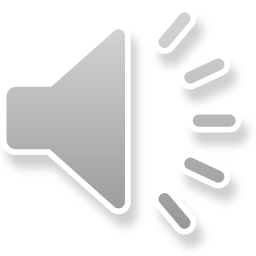 25-2-2014
Annie de Jonge